AVS Sponsored Research
FAA Supporting Organizations
REDAC - SAS
Mark S. Orr, AVS R&D Manager
3/8/2017
AVS Sponsors
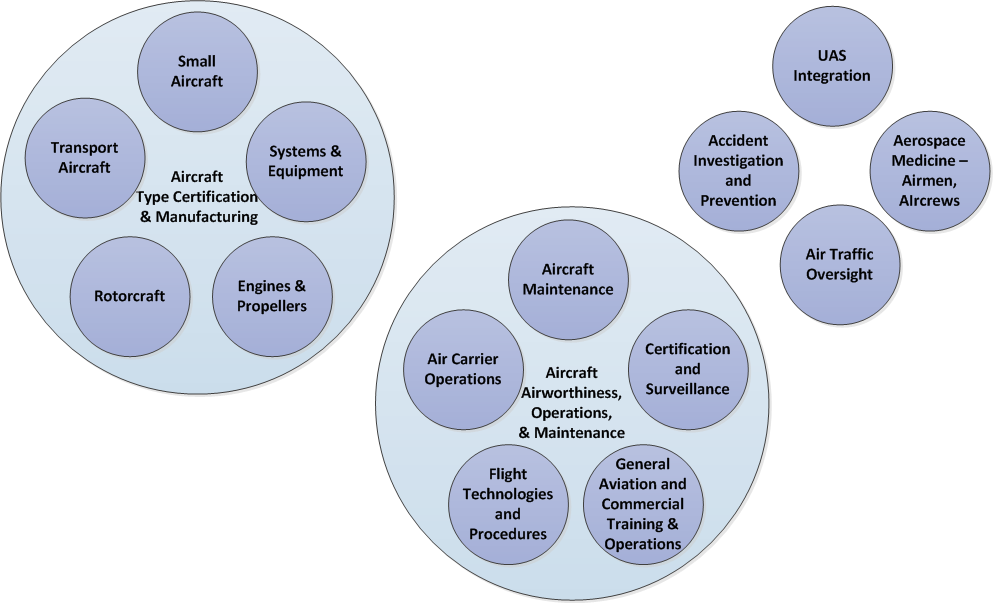 2
Research Support Organizations
3